The road to college:
starts with junior year
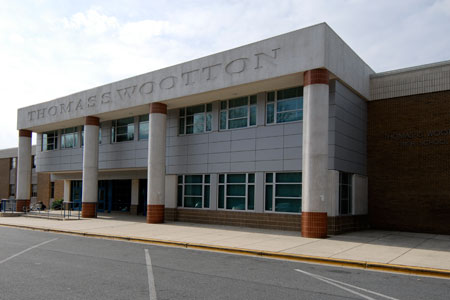 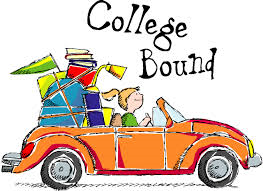 Prepare Yourself for college NOW
colleges evaluate you on your…

Transcript
GPA, Courses and Grades

Test Scores- ACT, SAT, Accuplacer (SAT II, TOEFL)

Essay(s)

Letters of Recommendation

Extracurricular Activities, Volunteer Experience
Your Transcript
Cumulative 
Weighted GPA
Cumulative Unweighted GPA
[Speaker Notes: Academics
This year matters most for college admissions
Maintain good grades
Last year to raise the GPA before applying to colleges
Upward Trend
Get to know your counselor and Ms. Davis if you have not done so already!]
Testing: Which test is best for you?
When will I take the sat?
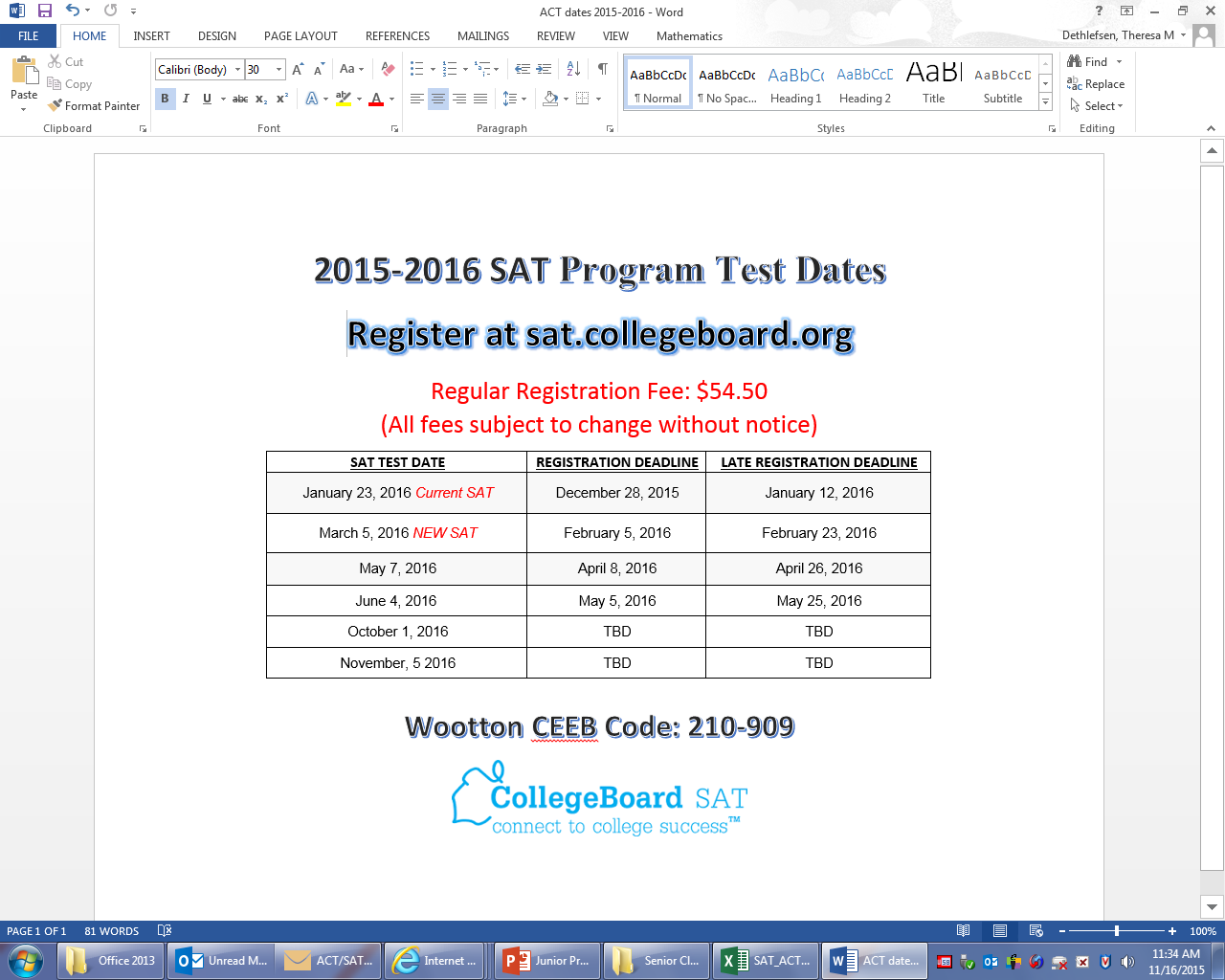 [Speaker Notes: PSAT in October, this test will count towards scholarships.  Students should begin registering for the SAT after they have spoken with their counselor and research careers and colleges that they may be interested in.

Get to know your counselor and the career coordinator as they are going to help you gain the resources you will need to begin looking for colleges.]
When will I take the act?
Preparing for the sat & act
Prep Courses: 
.5 Credit SAT Prep course at Wootton 
Montgomery College offers courses evenings & weekends ($)
Other companies- Kaplan, Princeton Review, etc ($$$)
Self Prep
College Board, ACT, Books, Public Library 
Khan Academy https://www.khanacademy.org/test-prep/sat 
There are ACT/SAT workbooks in the college/career center that can help you practice at home.
How to register for a test:
collegeboard.org
actstudent.org	
Accuplacer – ask Mr. Oliver or career center
Naviance: College Planning
How can Naviance help me with the college process?
College Search Feature
Generate lists of colleges that may be a good match based on your GPA, test scores, other personal preferences
Scattergrams
College Visits to Wootton: Fall of Senior year
Track your Transcript Requests
Get periodic emails & notifications regarding scholarships, special opportunities, & more.
Naviance
http://connection.naviance.com/wootton
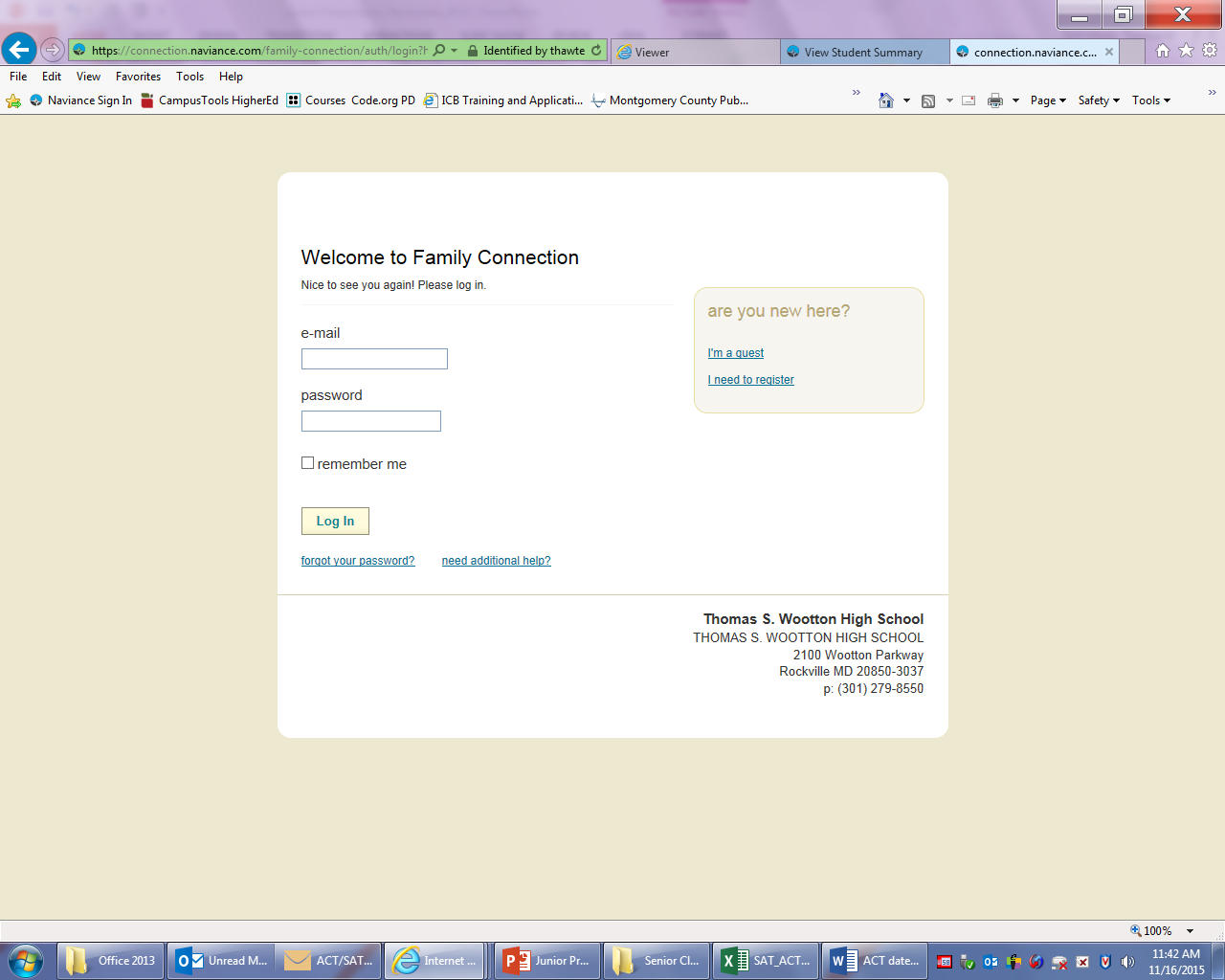 College SuperMatch
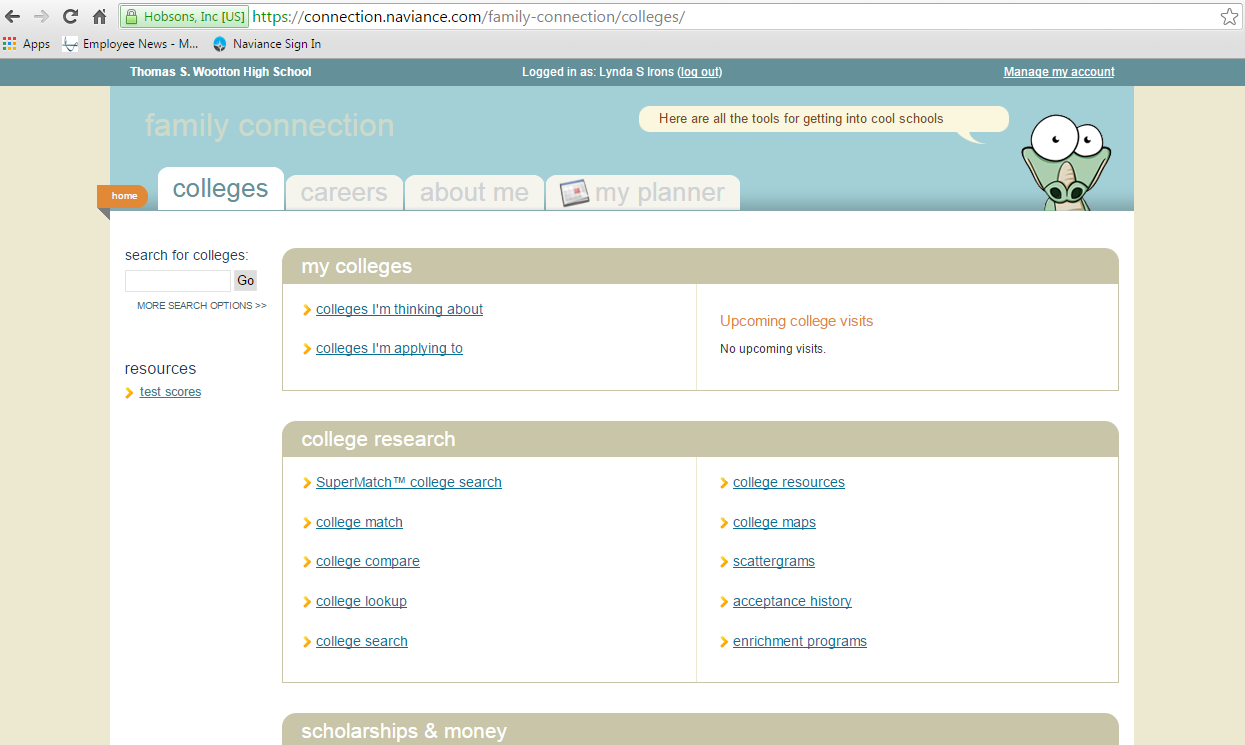 Click here  to complete a college search . You can decide the criteria that is important to you.
College Search
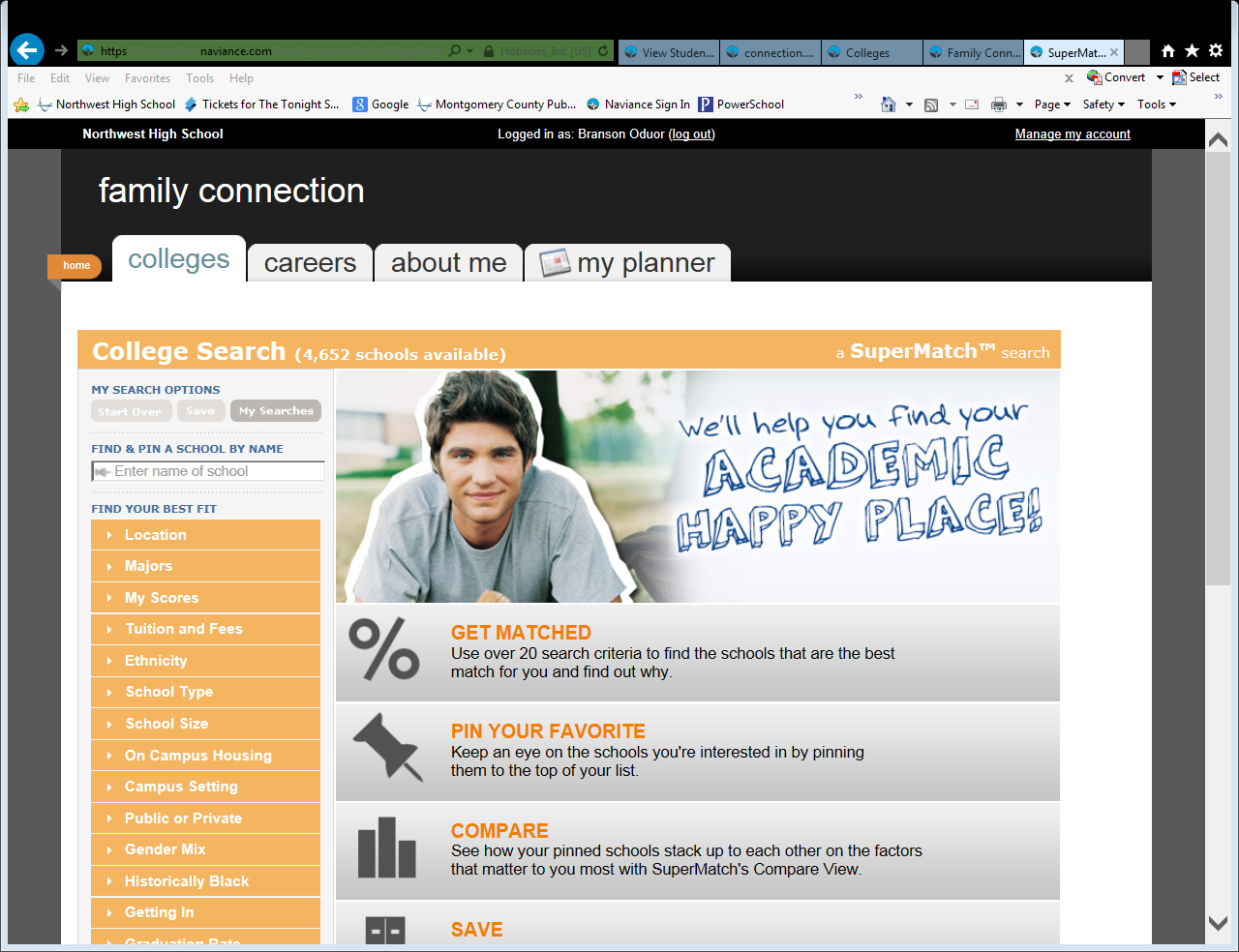 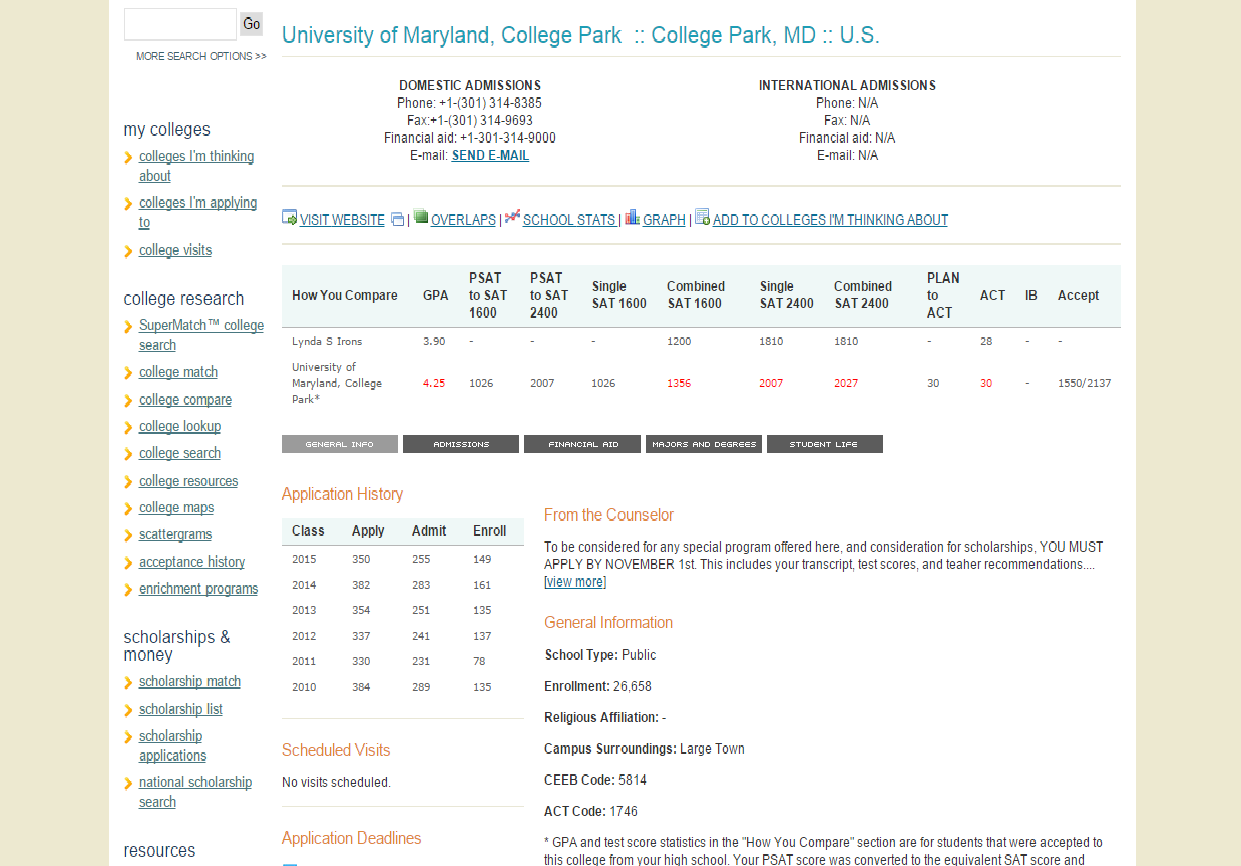 College Scattergram
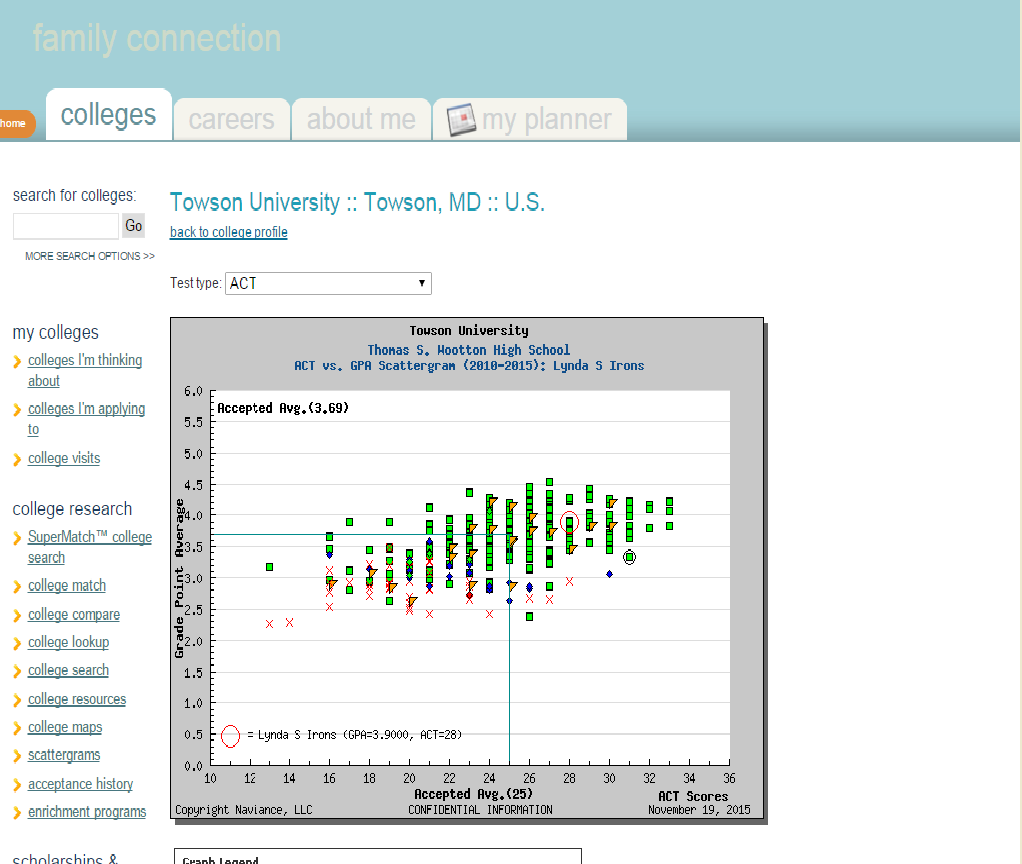 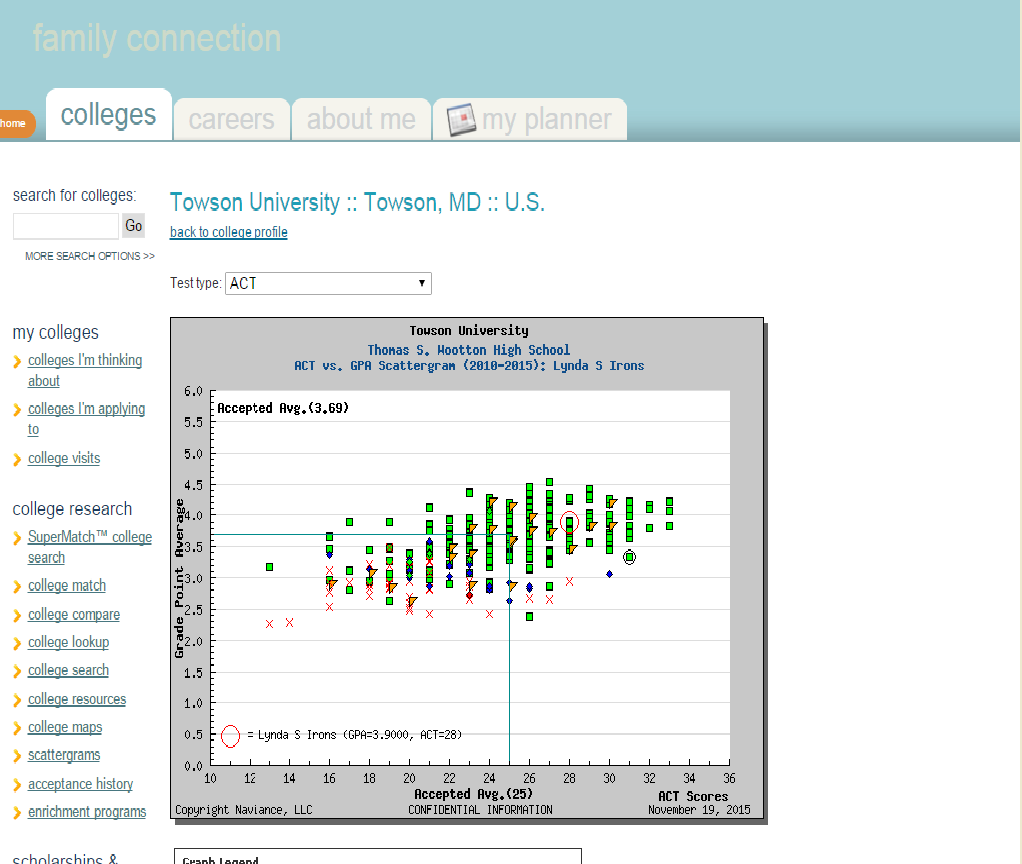 Click here to see if your GPA & SAT scores would be a good match for a particular college
The Next Few Months…
Add a list of colleges you are considering to your “colleges I’m thinking about” on Naviance
Plan and Register for SAT/ACT/SAT II/Accuplacer testing
Course selections for senior year in January/February 
Jan. 26th 7:00pm: College Panel Night
February 5th 6-8:30pm Gap Year/Summer Programs Fair
March-June: Group and Individual meetings with counselors regarding college application process 
April 20th: National College Fair @ Montgomery County Fairgrounds
Visit & research colleges over spring break (March 24th-April 3rd)
May 2nd-13th: AP Exams
June 13th-17th: Final Exams
August: Wootton summer institute college bootcamp classes